Port of Bremerton Newsletter UpdateVictoria Peters, Marketing & Communications Cordinator
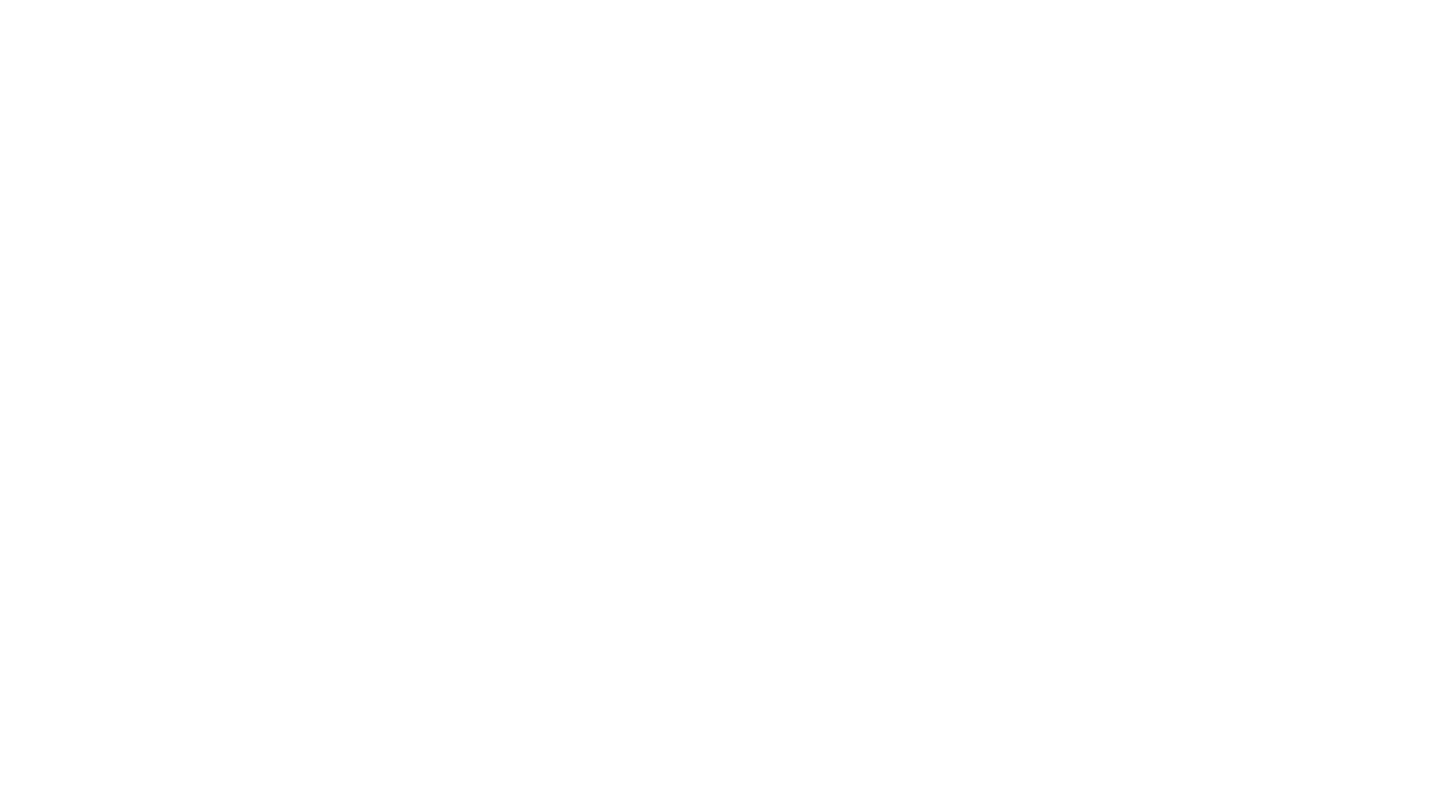 Previous E-blasts
Attendance at Boat Shows/Trade Shows
Holiday Cards/ Invitations
Event Announcements
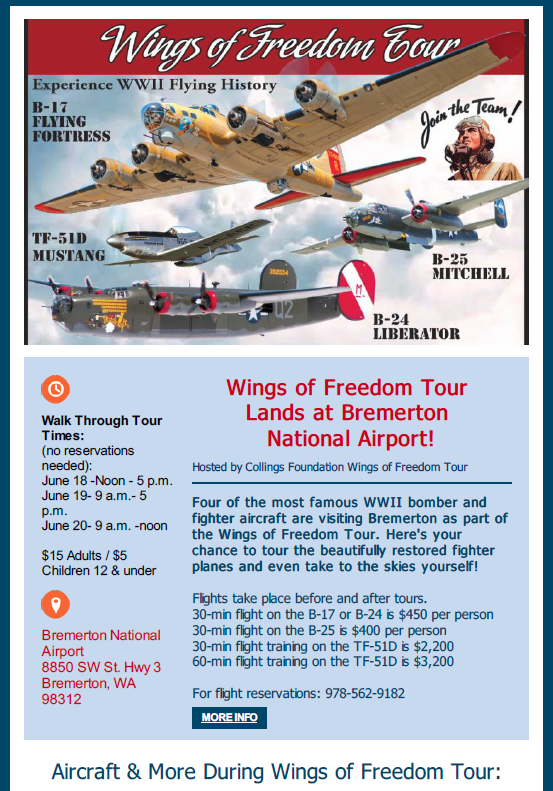 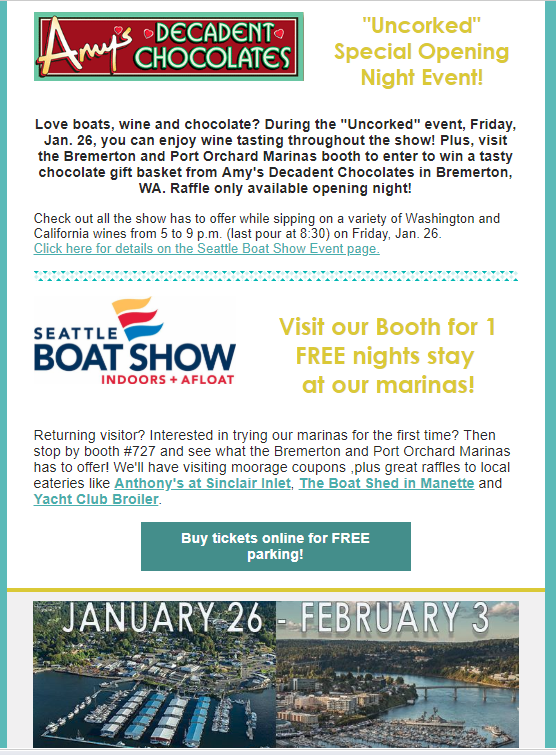 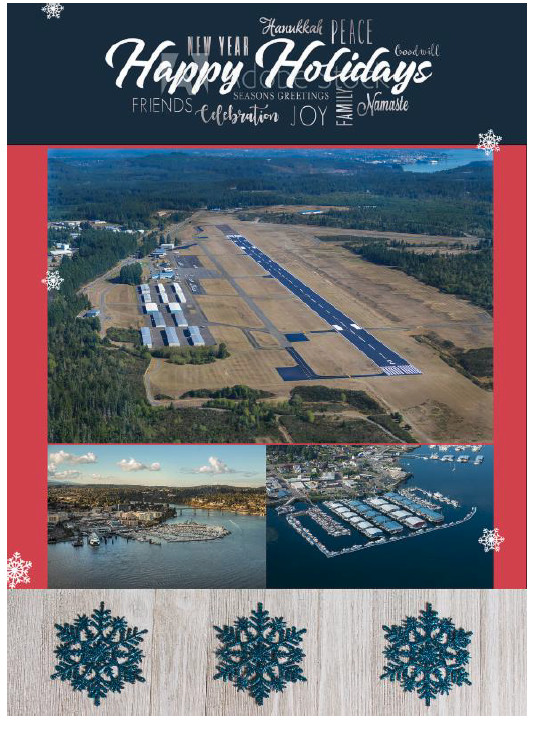 1
Quarterly Newsletter – The Port Report
Newsletter Process 
 Meet with executive staff to review recent projects/updates.
 Prioritize topics to include information on all our sectors – Industrial/Business, Marine, Airport, Community Events etc.
 2018 began quarterly newsletter. 
 Full news stories featured on Port website – www.portofbremerton.org
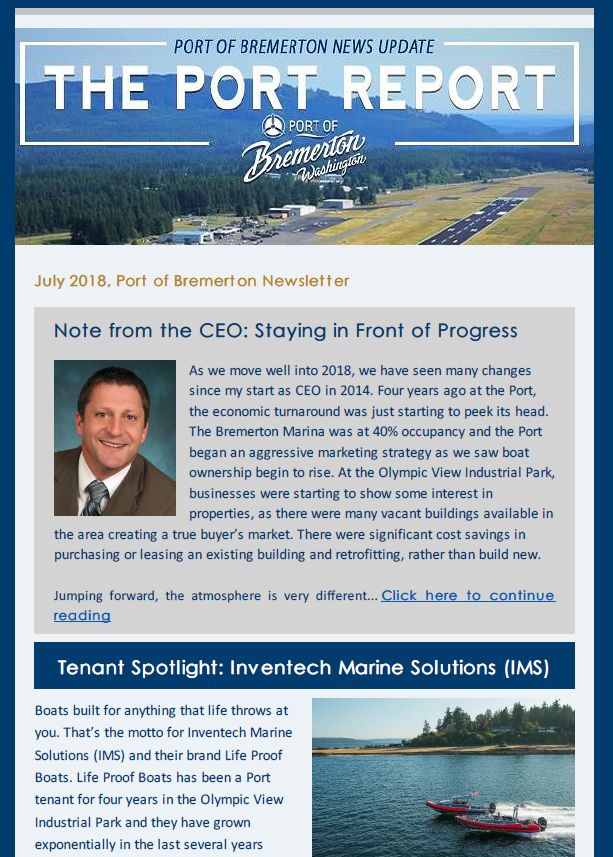 2
Community Reach
County-wide businesses & local leadership
Elected Officials
Community Members that have elected to receive notification
3
Visit: www.portofbremerton.org/newsletter to sign up online
Quarterly Newsletter – The Port Report
July Newsletter Topics
 CEO Note
 Tenant Spotlight  - Inventech 
 New Airport & Industrial  Tenants 
Airlift Northwest
Olde Thyme Aviation 
BACE
 WA Ave Property Sale
BPA Scholarship
 Car Cruise – Airport 
 Wings of Freedom Tour  Recap
 Upcoming Events	
 Rock the Docks
 POB Comm. Meeting
 Fly-In
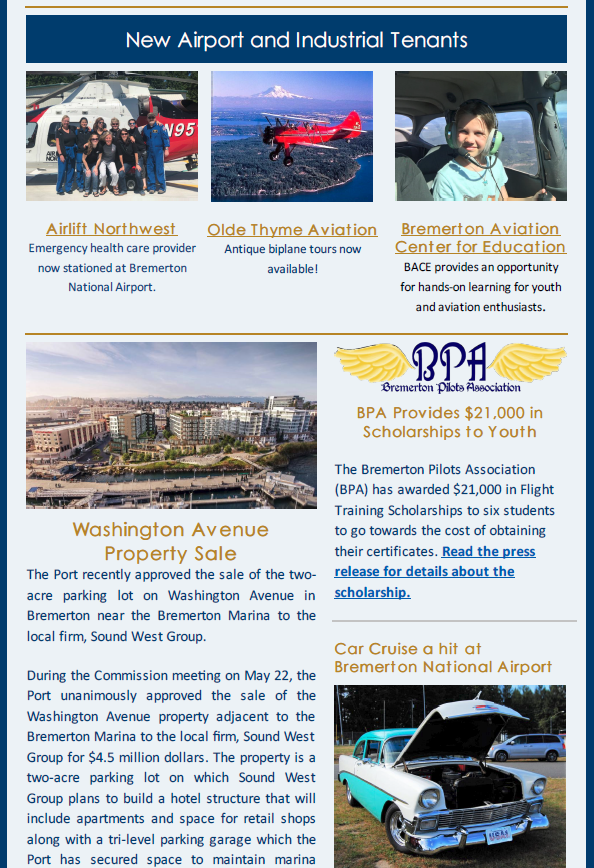 4
42% open rate
People who clicked on the email in their inbox
30% click rate
People who clicked on a link in the article
Sent to over 2K
Various distribution lists to send more targeted messages
5
AUDIENCE
59.6 % Viewed the Newsletter on their Desktop
40.4% Viewed the Newsletter on their Mobile Device
6
Quarterly Newsletter – The Port Report
October Newsletter Topics
Commissioner Message
Industrial Park Update
New Port Employees
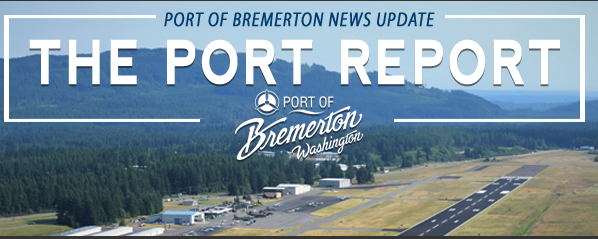 Fly-In Recap
American Cruise Line visit
Tenant Showcase
Upcoming Events
7
Airport Tenant Updates – PWT Happenings
Airport Tenants Updates
Weather/AWOS
Construction
Events
56% open rate
16% click-through rate
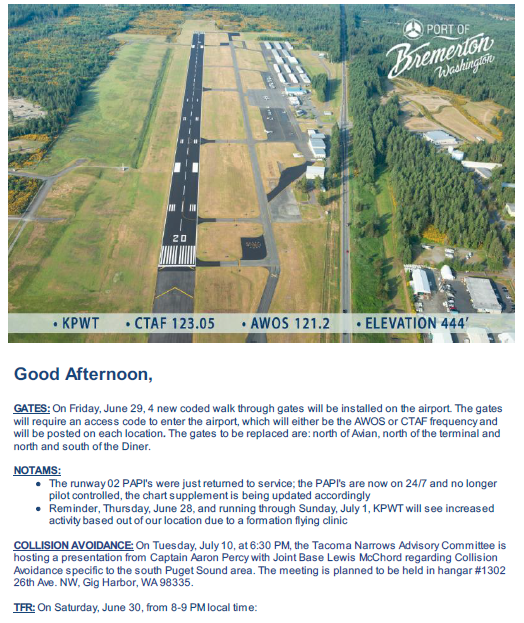 8
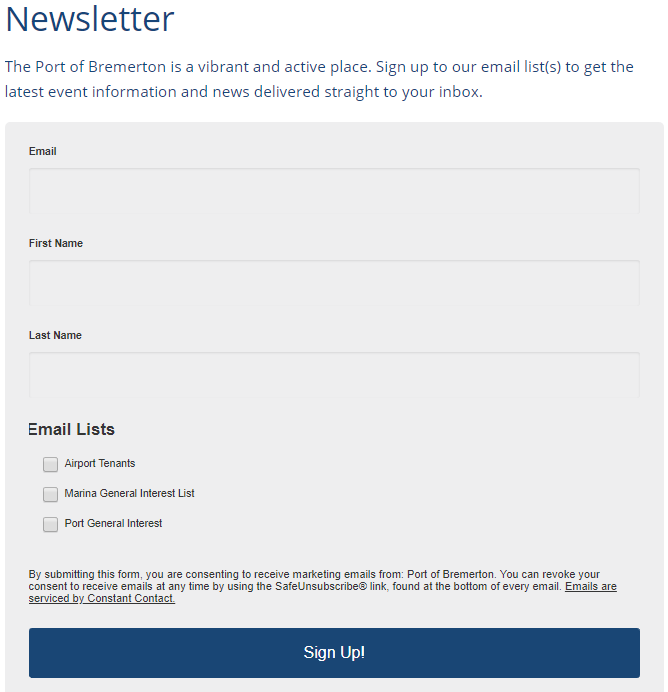 Newsletter Options
Sign up at Tradeshows

Choose Topics of Interest

Tenant News
9
Newsletter Goals
Learn from our community – what they are interested/want to know more about to continue to provide relevant content to the public.

Continue timely, consistent messaging via e-blasts, newsletters and social media content

Maintain updated contact lists - engage more community members in what we do and who we are.
10
Thank you!